Let’s Get Ready for the End of the Year!
Junior 4th Quarter Presentation 2024
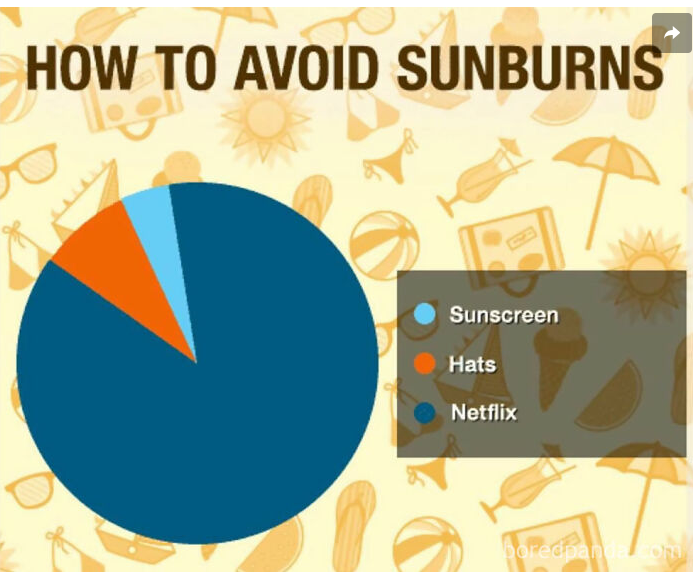 But first, let’s talk credits, summer school and service!
As a Junior you should have between 19.25 & 22 credits to be on track for graduation
You can attend Summer School to Recover Credits or Get Ahead!
What summer classes can I take?
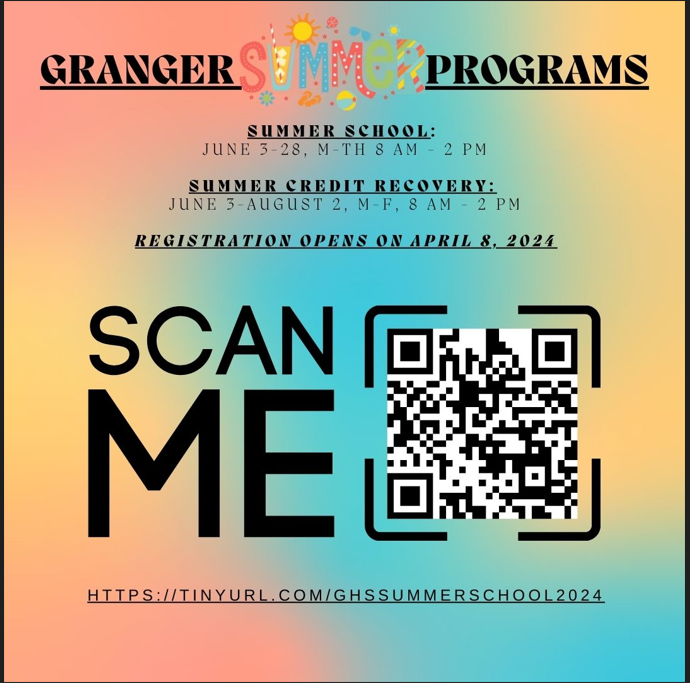 You can also take Summer School through Granite Online
See your counselor about taking classes online​ - Registration begins May 1-16
Go online to fill out a parent consent form beginning April 15
Each class is worth .50 credit
​Students may only take one class through Granite Online during summer but some exceptions may be made to take two
​Classes are $60. Fee waiver is accepted
Drivers Ed Online is $185. You must have your permit​
Classes start May 30th and must be completed by July 23rd
Each course is approximately 60 hours​
Make this the Summer of Service
Summer is a good time to help out
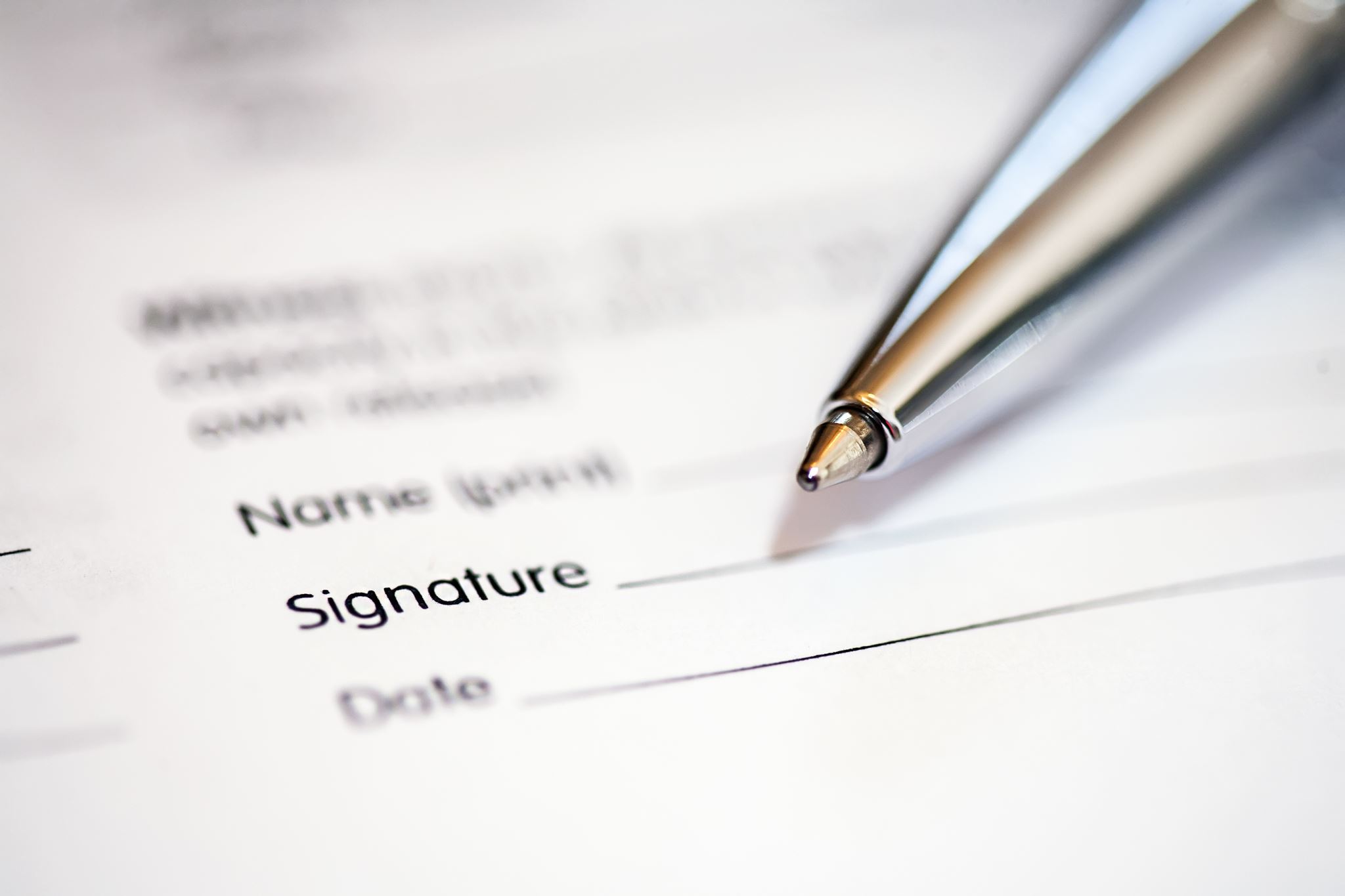 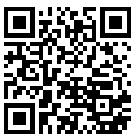 Please complete the CTE survey @ https://tinyurl.com/Grangerctesurvey24The code is Z51EZ1
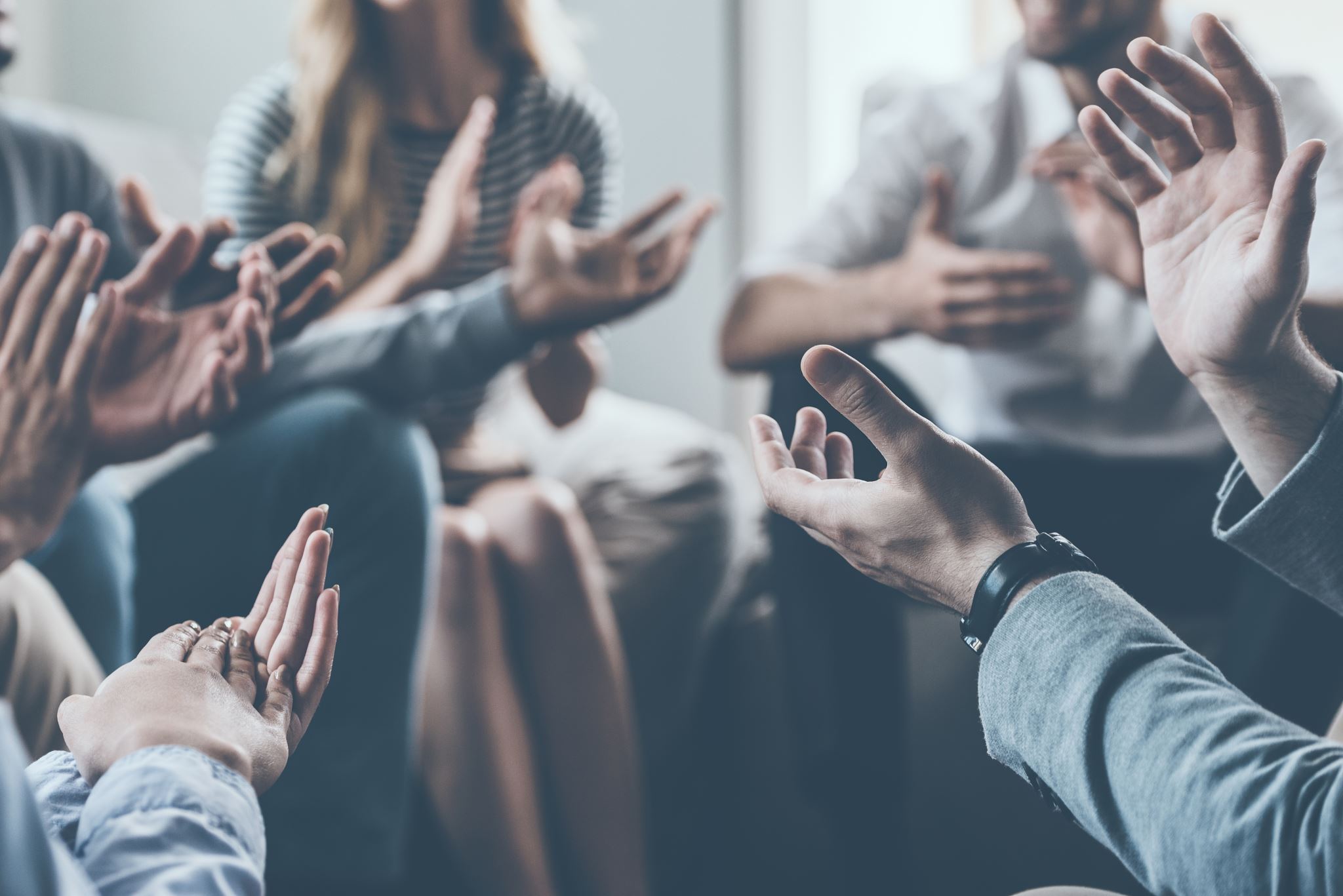 Show the counselor you have finished the survey and get a cool mindfulness calming strip.
What are you looking forward to as this school year ends and summer begins?
And remember, your Granger Family Loves You! We will see you back here on August 12th!